System Informacji Przestrzennej Administracji Morskiej (SIPAM)

https://sipam.gov.pl/
System Informacji Przestrzennej Administracji Morskiej (SIPAM)
Wnioskodawca: Minister Gospodarki Morskiej i Żeglugi Śródlądowej

Beneficjent: Ministerstwo Gospodarki Morskiej i Żeglugi Śródlądowej

Partnerzy: Urząd Morski w Gdyni, Urząd Morski w Szczecinie
CEL PROJEKTU
Głównym celem projektu jest cyfryzacja i udostępnienie danych gromadzonych przez administrację morską do ponownego wykorzystania, poprzez digitalizację zasobów analogowych, integrację i harmonizację danych oraz zbudowanie cyfrowego repozytorium, a także upowszechnienie informacji na temat zgromadzonych w systemie zasobów poprzez promocję wśród odbiorców.
OKRES REALIZACJI PROJEKTU
KOSZT REALIZACJI PROJEKTU
5971782	zł
5826737,97 zł
5053919	zł
4931168,40 zł
Faktyczne
Planowane
ZAKRES PROJEKTU
Przetargi:

Zarządzanie projektem, rozliczenie finansowe i odbiór projektu „System Informacji Przestrzennej Administracji Morskiej (SIPAM)” 	
Dostawa i instalacja infrastruktury sprzętowo-programowej na potrzeby wdrożenia projektu „System Informacji Przestrzennej Administracji Morskiej (SIPAM)"	
Zaprojektowanie, budowa i wdrożenie Systemu Informacji Przestrzennej Administracji Morskiej (SIPAM) wraz z przetworzeniem i migracją danych	
Informacja i promocja w ramach projektu "System Informacji Przestrzennej Administracji Morskiej (SIPAM)"
ZAKRES PROJEKTU cd.
ZAKRES PROJEKTU cd.
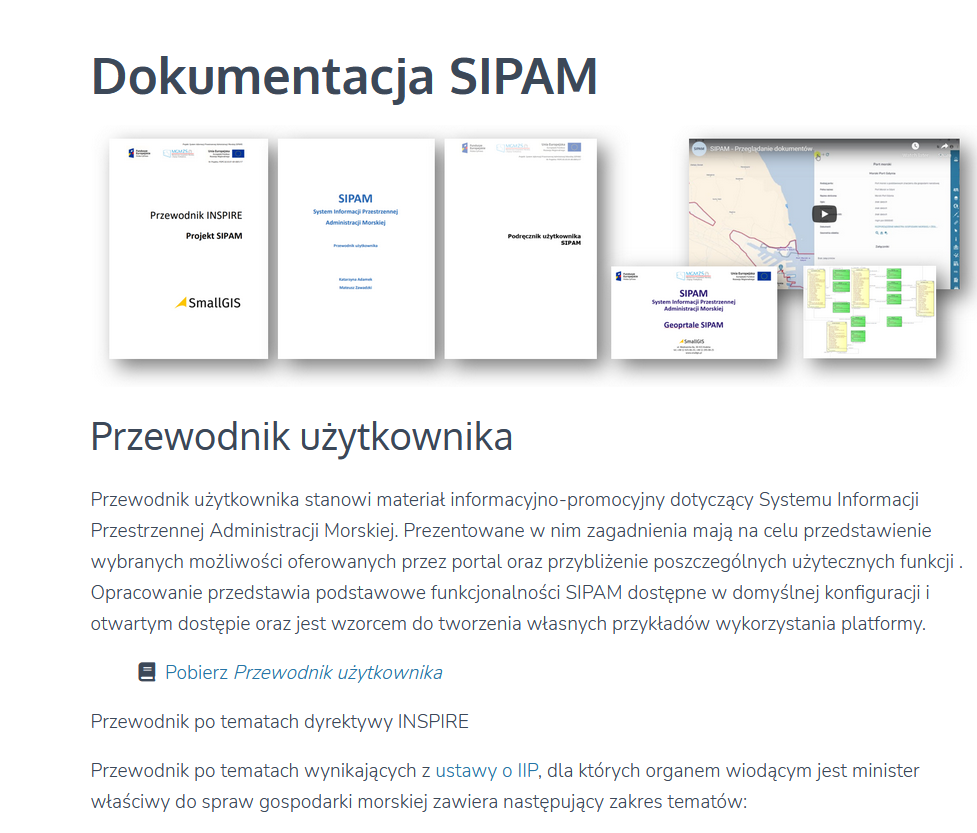 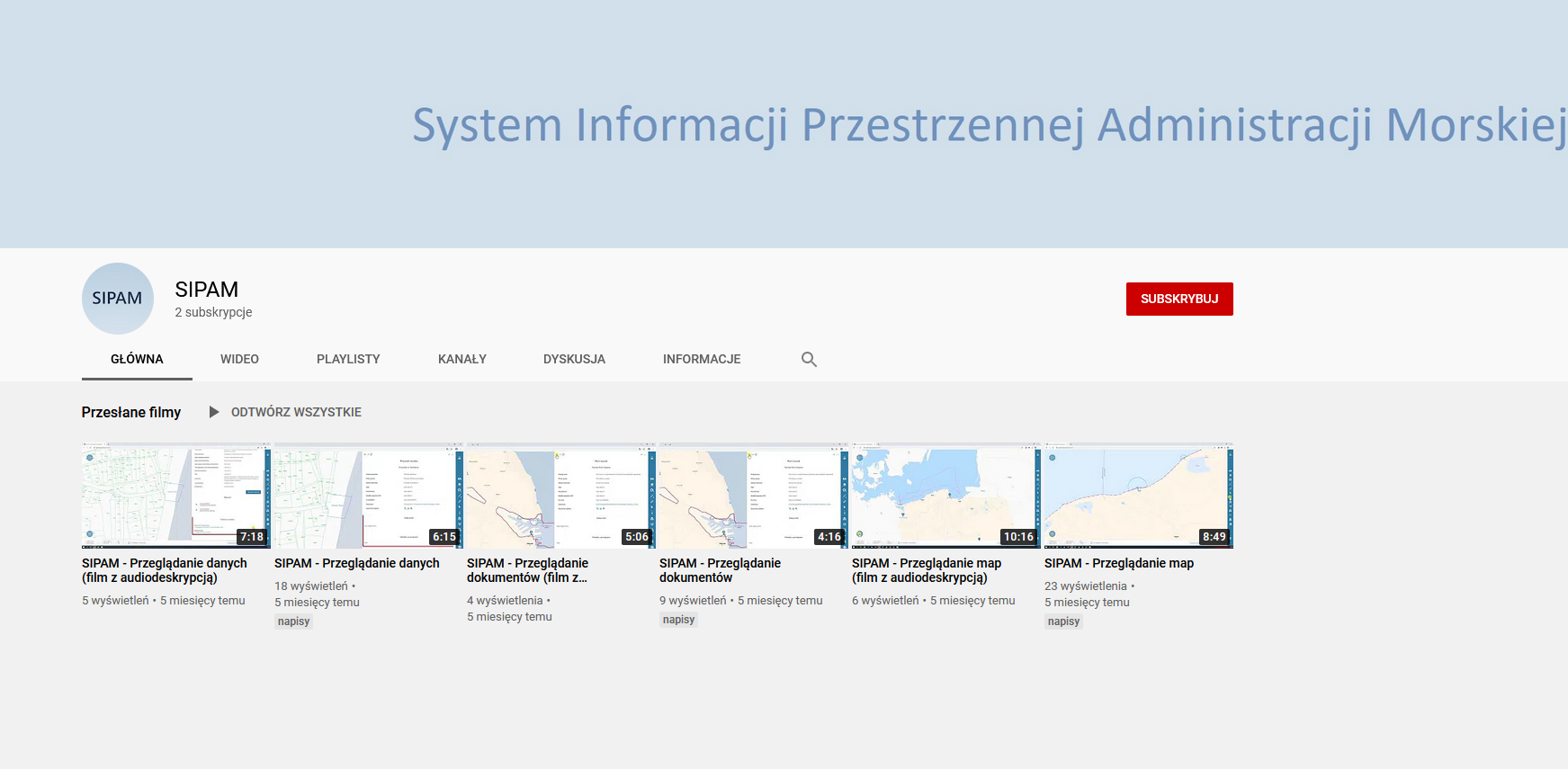 PRODUKTY PROJEKTU – komplementarność
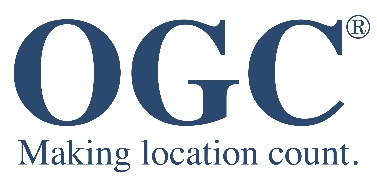 PRODUKTY PROJEKTU – komplementarność
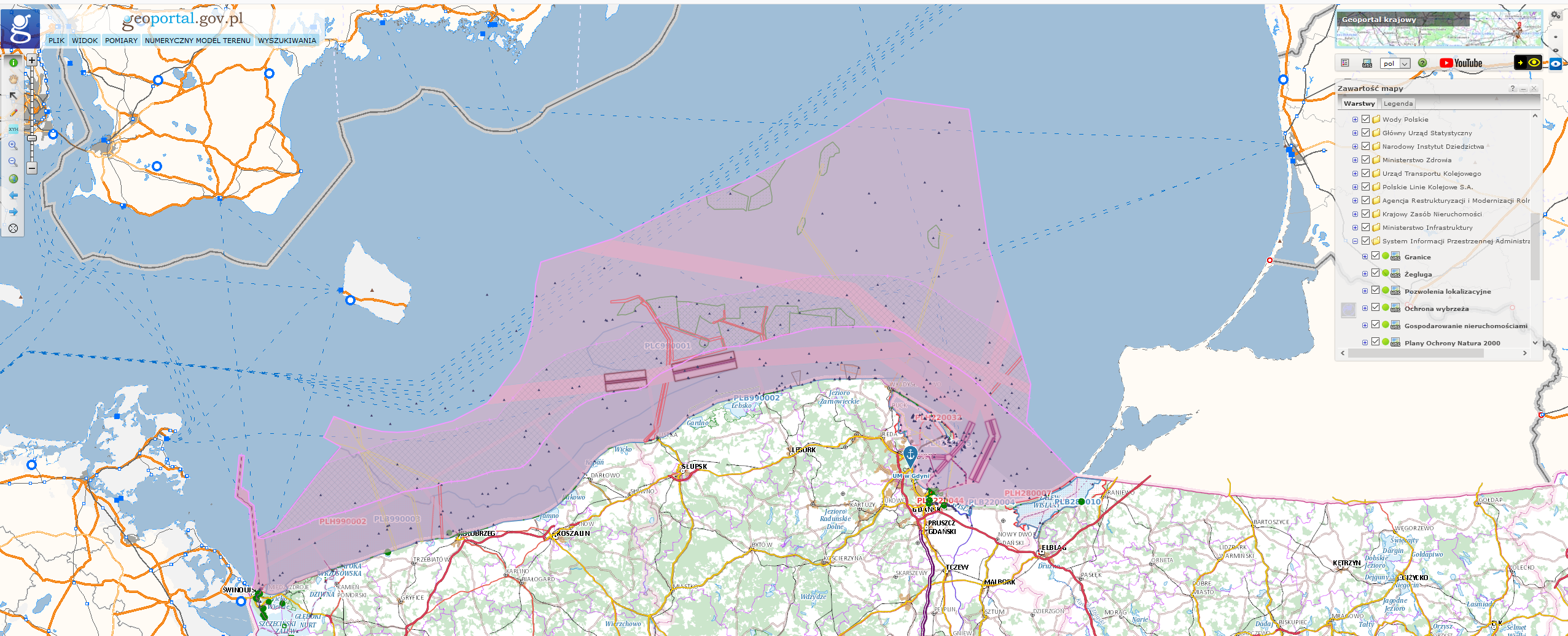 PRODUKTY PROJEKTU – interoperacyjność
Mgm-local
Umg-local
Oznaczenia powiązanych 
systemów:
      
                istniejący
dot. systemów własnych oraz innych jednostek
SIPAM
Węzeł publiczny
Ums-local
REALIZACJA ZALECEŃ KRMC
REALIZACJA ZALECEŃ KRMC
REALIZACJA ZALECEŃ KRMC
BEZPIECZEŃSTWO SYSTEMU I DANYCH
BEZPIECZEŃSTWO SYSTEMU I DANYCH
TRWAŁOŚĆ PROJEKTU
Okres trwałości: 5 lat od dnia akceptacji ostatniego WoP – Wop 14 w trakcie oceny przez CPPC.

Źródło finansowania utrzymania produktów projektu: budżet państwa

Najważniejsze ryzyka:
TRWAŁOŚĆ PROJEKTU cz. II
Dziękuję za uwagę

kamil.rybka@mi.gov.pl